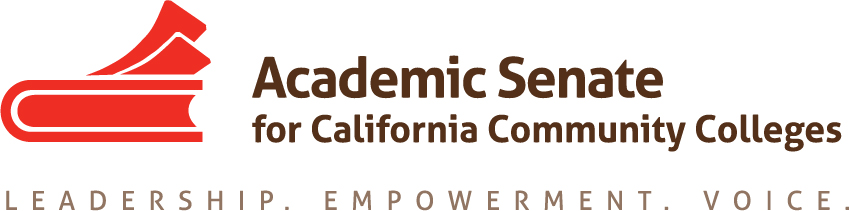 Full-time noncredit faculty and the faculty obligation number (FON)
Craig Rutan, ASCCC Secretary
Jan Young, Glendale College




2019 ASCCC Career and Noncredit Education Institute
April 26, 2019
AB 1725
AB 1725 (Vasconcellos) was signed into law on September 19, 1988.
The law made sweeping changes to the California Community Colleges including the primacy of academic senates over curriculum.
The law also talked about the importance of full-time faculty:
“the quality, quantity, and composition of full-time faculty have the most immediate and direct impact on the quality of instruction, overall reform cannot succeed without sufficient members of full-time faculty with sufficient opportunities for continued staff development, and with sufficient opportunity for participation in institutional governance.”
the Legislature wishes to recognize and make efforts to address longstanding policy of the board of governors that at least 75 percent of the hours of credit instruction in the California Community Colleges, as a system, should be taught by full-time instructors.
Education Code §87482.6
When AB 1725 was adopted, the Legislature realized that many districts could not afford to hire sufficient faculty to meet the goal of 75/25. 
The law created provisions that established how many faculty a district would need to hire based upon their program improvement allocation. 
For the purposes of this section of education code, a full-time faculty member is “defined as any regular and contract faculty member teaching credit instruction.”
Faculty Obligation Number (FON)
The Faculty Obligation Number is the minimum number of full-time credit faculty that a district must employ in a given year. 
Each district has a base FON that was established when AB 1725 was signed into law. 
Each district’s hiring obligation is based on growth in funded credit FTES and has basically kept every district at the same percentage.
Some districts are closer to 75% of full-time credit instruction, but that is because they were closer when AB 1725 was passed. Districts that weren’t close to 75% still aren’t.
That calculation for each district’s obligation is described in Title 5 §51025.
What Does this Mean for Noncredit?
Noncredit and FON
Education code only speaks about full-time credit faculty and does not create the same expectation that 75% of noncredit instruction should be done by full-time noncredit faculty.
Some districts have more full-time noncredit faculty than others, but the vast majority of noncredit instruction is done by part-time faculty. 


Shouldn’t noncredit students have the same access to full-time faculty as credit?
Noncredit FON and ASCCC
ASCCC first took the position that full-time noncredit faculty should have their own FON, or be incorporated into the existing FON, when the paper Noncredit Instruction: Opportunity and Challenge 2009.
This position was reiterated with the adoption of resolutions 7.01 F14 and 7.01 F18.
The revised paper Noncredit Instruction: Opportunity and Challenge (adopted in Spring 2019) reiterates the recommendation originally adopted in 2009.
Incorporating noncredit faculty into the FON is also part of the recommendations from Workgroup on Regulations (found here)
Challenges with Implementing the FON for Noncredit
Challenges with Noncredit and FON
Incorporating noncredit into the FON or developing a noncredit version of the FON is not without challenges.
There are several possible models and all of them have advantages and disadvantages.
These challenges and a lack of legislative pressure have caused the Chancellor’s Office to maintain the status quo.
Option 1: Incorporate Noncredit into FON
One option would be to just include noncredit instructors in the definition of full-time faculty. This option is favored by many college CEOs.
While this would recognize that full-time noncredit faculty deserve the same recognition as their credit counterparts, it would not necessarily increase the number of full-time noncredit faculty.
Simply allowing noncredit faulty to count towards the FON would allow many districts to not hire any new full-time faculty for years because they would be so far over their FON.
This could be rectified if the growth in credit and noncredit FTES were separated when computing how many faculty needed to be hired.
Option 2: Create a Noncredit FON
This option would create a separate faculty obligation number for full-time noncredit faculty.
The advantage of this model is that it would require colleges to hire additional full-time noncredit faculty if there is growth in their noncredit programs.
The disadvantage would be determining the baseline measure used for the FON because the number of full-time faculty in noncredit programs varies widely across the state (the same issue that already exists with the FON).
Implementing Option 2
One way of implementing option 2 would be to require colleges to achieve the same percentage of full-time instruction in their noncredit programs that exist in credit. 
Would require the hiring of large number of full-time noncredit faculty.
Could lead to large reductions in noncredit instruction because colleges cannot afford to hire that many new full-time faculty.
Nearly all administrators oppose this option.
Another way of implementing option 2 would be to set the noncredit FON for programs at the number of full-time noncredit faculty already employed and require additional hiring if there is growth in noncredit FTES.
This would create a noncredit FON with the same structural problems as the current FON with even lower percentages than exist in credit.
Colleges would be able to afford this option, but they might prioritize whether to grow in credit or noncredit depending on which area they wish to hire.
Possible Legislation About FON
SB 777 (Rubio) (found here) would make fundamental changes to the Faculty Obligation Number.
If the law is adopted in its current form it would include:
“Because noncredit instruction has an increasing role in college efforts to address student success needs, the board of governors shall determine how to apply the 75-percent goal to both credit and noncredit faculty in both state-supported and basic-aid districts.”
Current Legislation
AB 1427 (Carrillo) – Sponsored by LACCD.  The bill was recently amended, and would require the board of governors to adopt regulations that establish minimum standards regarding the percentage of hours of credit and noncredit instruction taught by full-time instructors. 
In talking with the Author’s office, it would essentially “re-bench” the FON with today’s numbers. Some initial feedback looks like this could be helpful.
What Do You Think?
Should noncredit faculty be added to the current FON or be given a FON of their own?
How would you define the baseline noncredit FON for each district?
If SB777 is no adopted, how can we move the discussion on the noncredit FON forward?
Questions?